Reasons for the Spatial Aggregation of IndicatorsA case study in water management
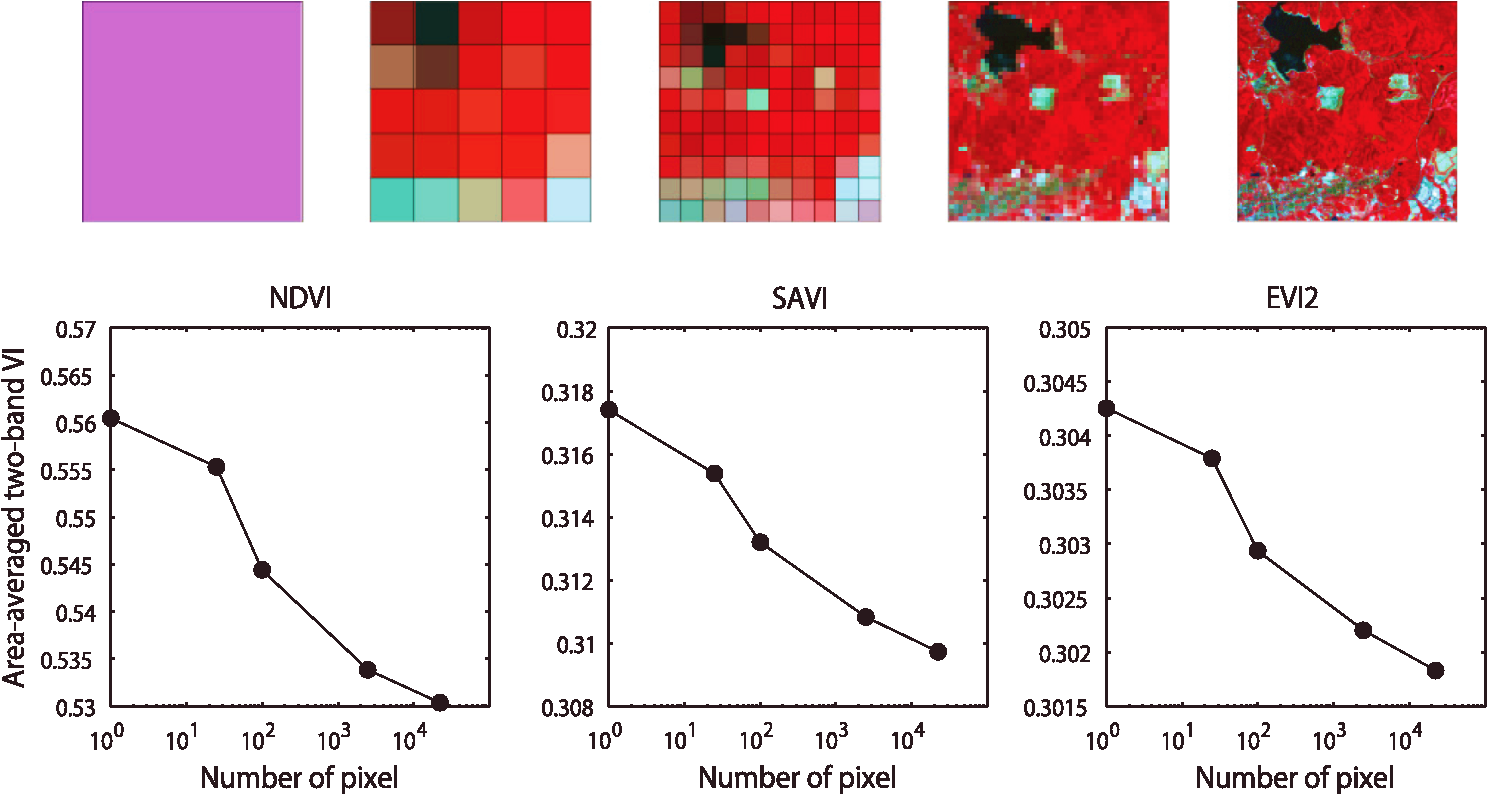 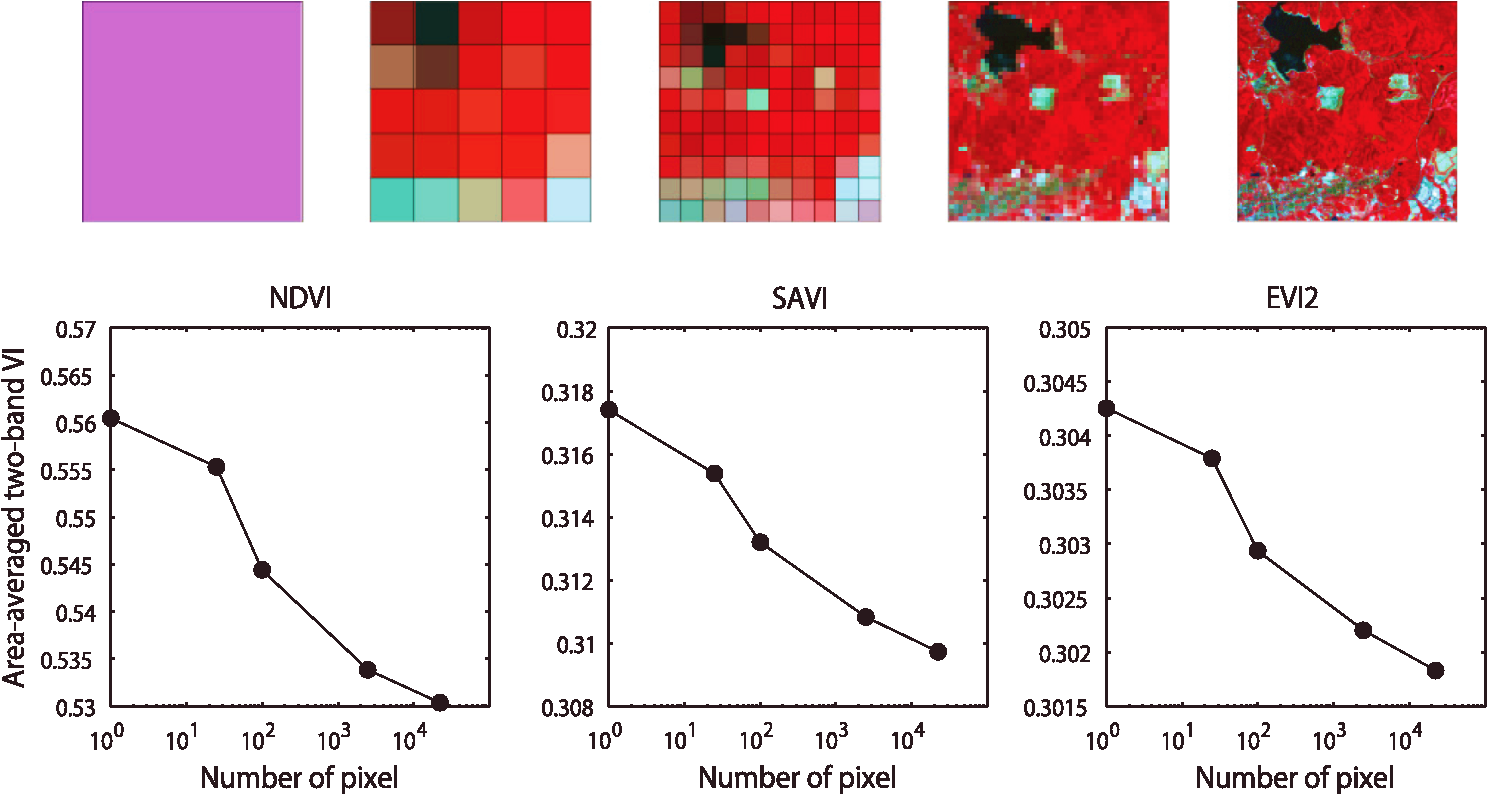 Sandrine Allain, Gaël Plumecocq, Delphine Leenhardt
ESEE Conference, Budapest, 2017
Special session: Negotiating diverging values, interests and institutions in the spatial goverance of commons
22 June 2017
1
Outline
Introduction : spatial aggregation in the development of indicators
Our case study, our material
Results: reasons underlying aggregations
Discussion
2
1. Intro: Information compressions
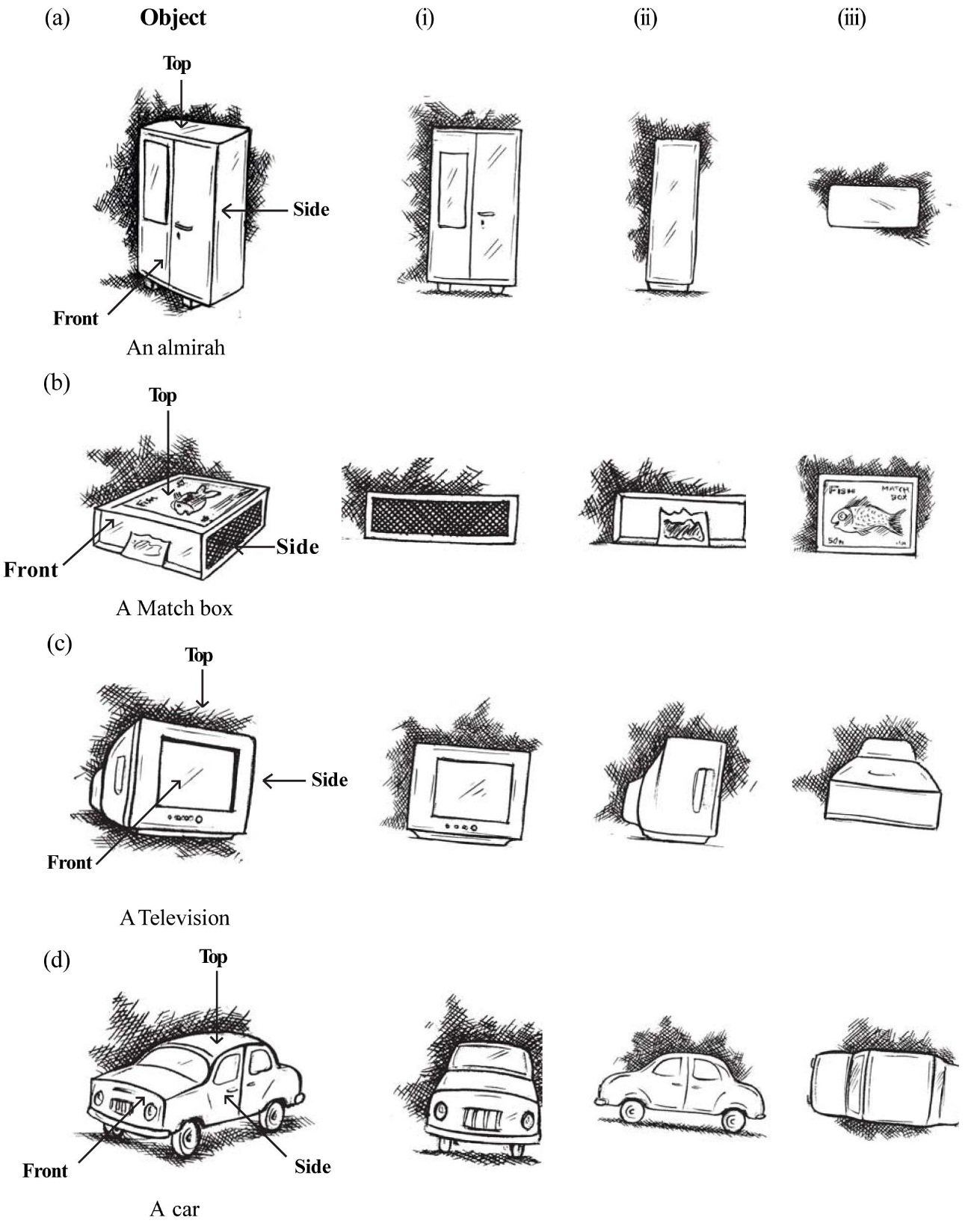 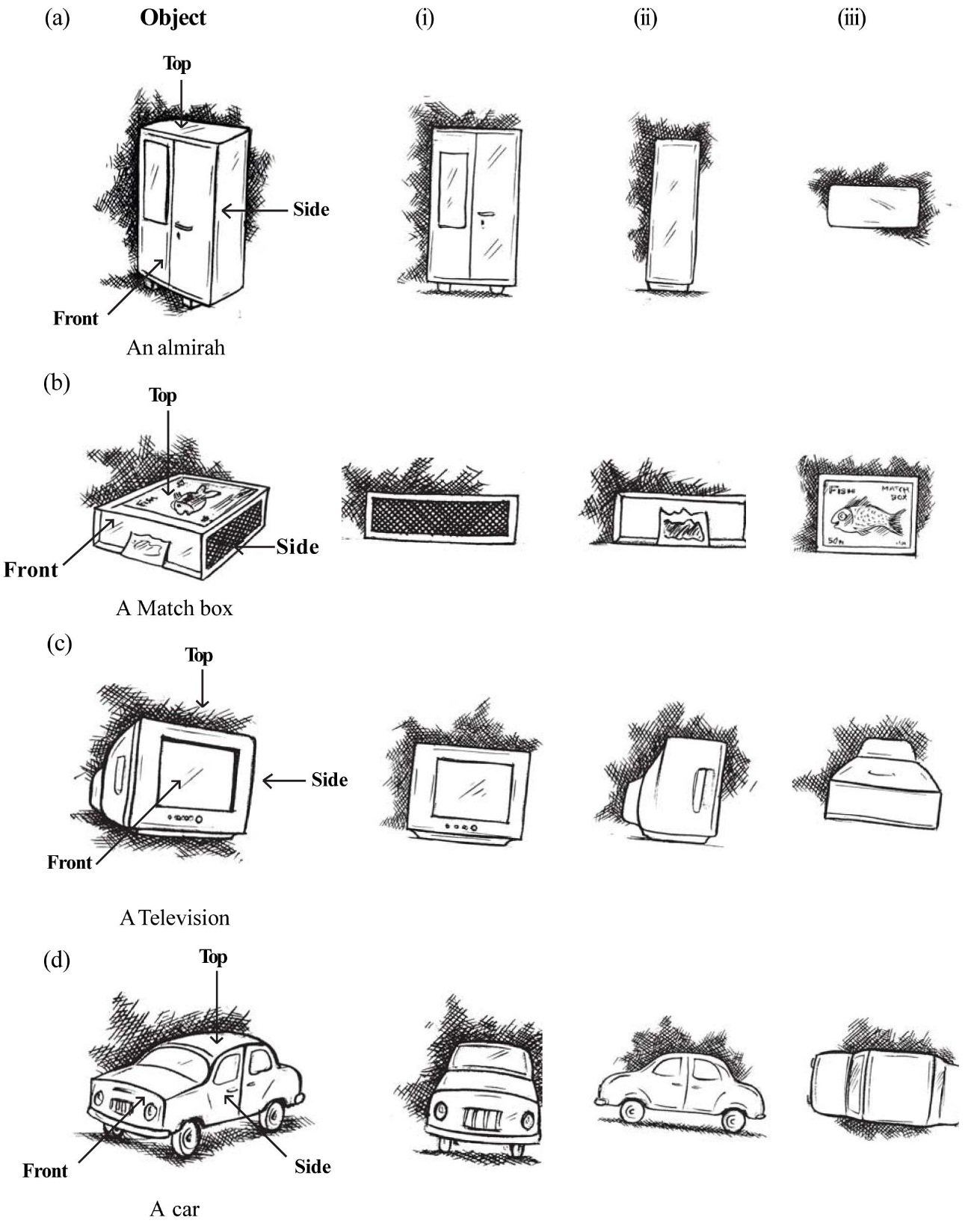 ?
A watershed
3
1. Intro: What’s the matter?
Average number of water use restrictions per year
37
Situation 1
3 different descriptions of the situations
3 different objects for evaluating the situations
Situation 2
52
3 different indicators
Customization 2
Customization 1
Customization 3
Spatial aggregation
4
1. Intro: How to make a « good » aggregation choice?
Scientific soundness
Ease of interpretation and use
Transparency
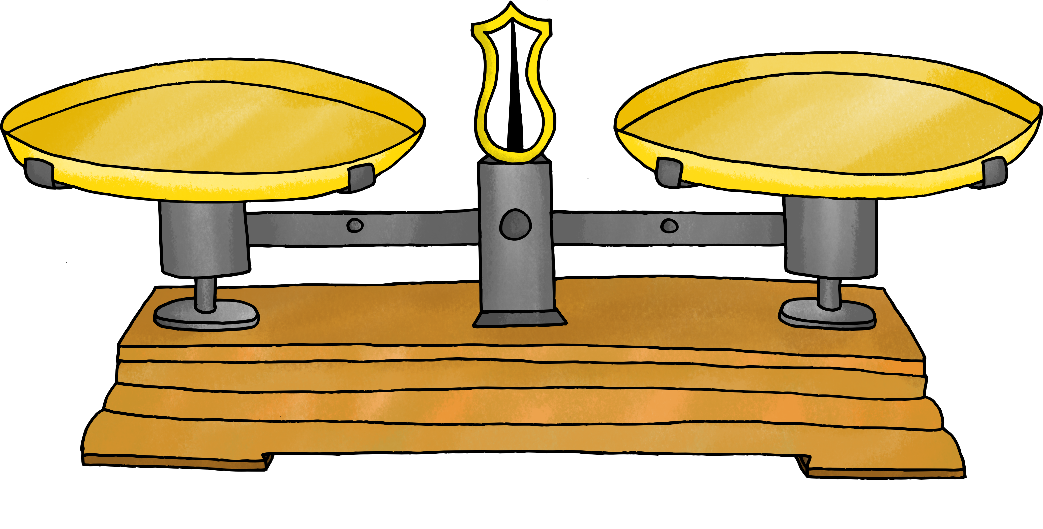 “Indicators have a dual role. They should describe aspects of the situation or options under scrutiny, and also permit protagonists to express normative judgments.” 
(Frame and O’Connor, 2011)
What about normative claims ?
The descriptive balance
Test based on justifications for aggregation choices
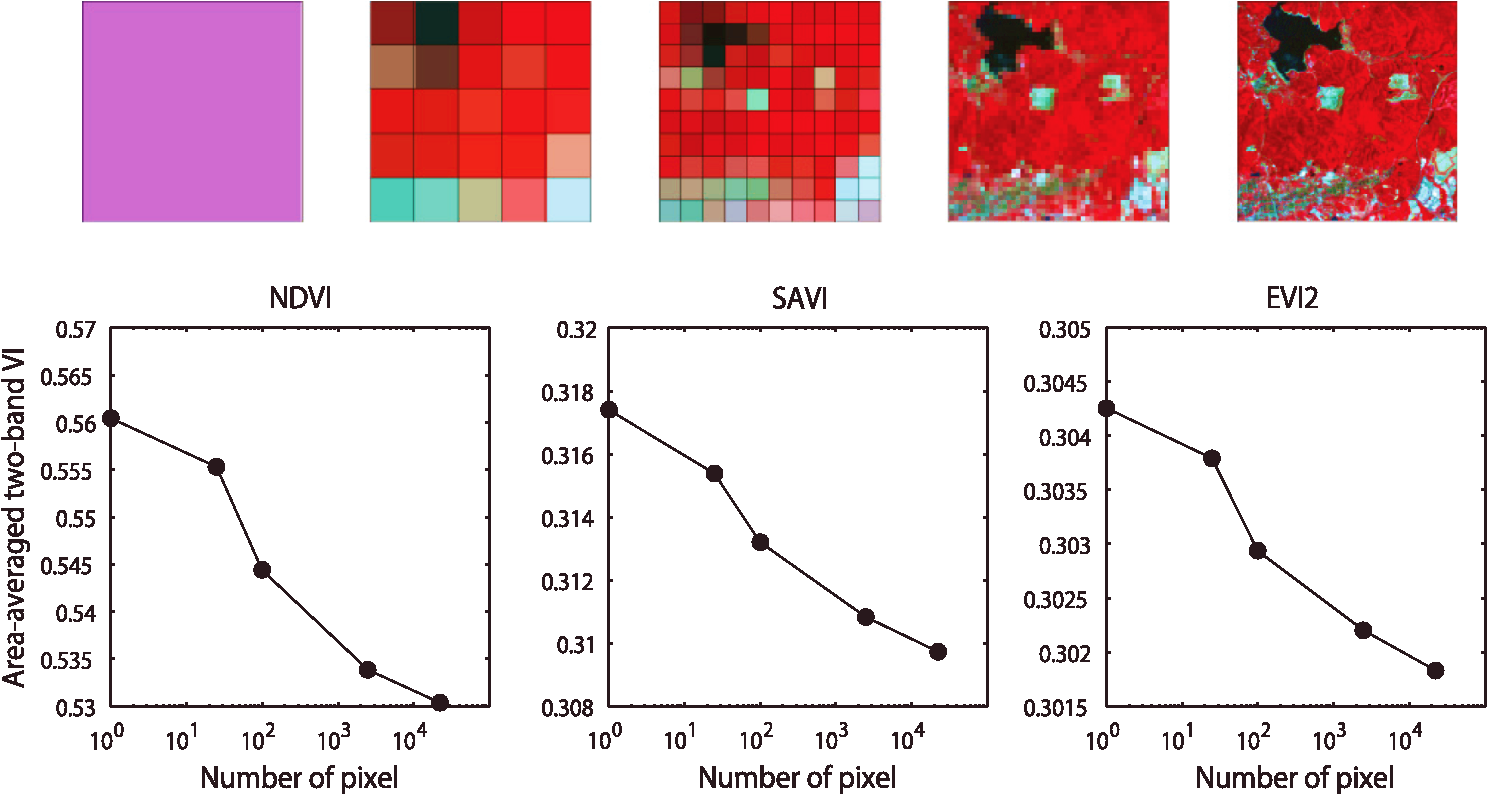 5
2. Case study: water management in an agricultural landscape
Water = « fugitive » common (Giordano, 2005) -> asymetries, distributional issues

Watershed scale = spatially-explicit data available -> spatial aggregation choices
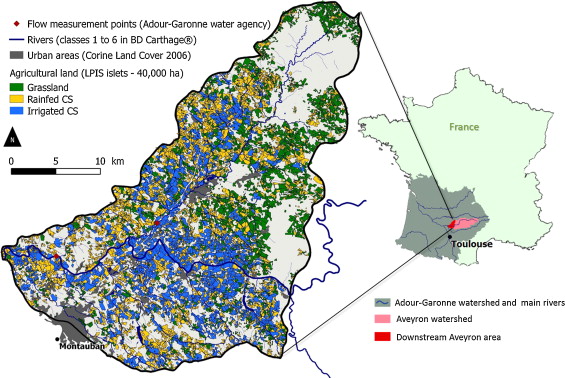 Who makes them? (developer vs user)

How are those choices justified?
Which pathways / methods?
The downstream of the Aveyron watershed (South-Western France)
6
2. Material: a list of indicator profiles
11 evaluation criteria translated into 146 indicator profiles
« Number of days when the low-water target flow is crossed »
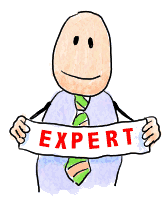 Definition
Meaning: related criteria, justification
Estimation: estimation mode, scale of raw data
Customization: representation, aggregation scale
…
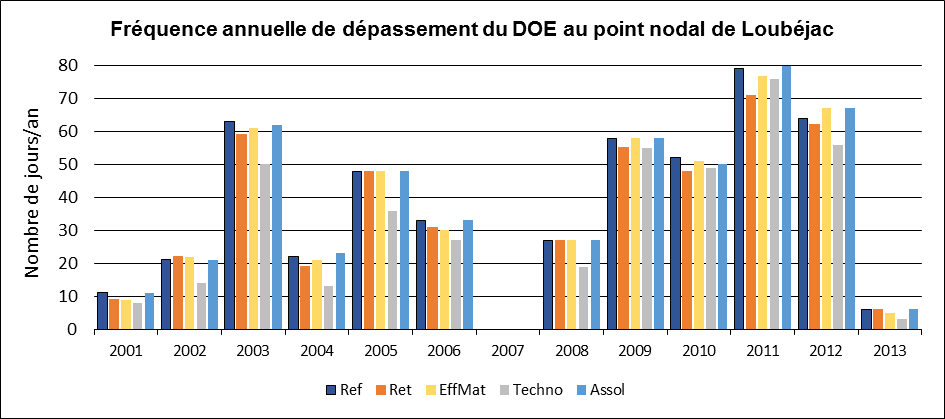 7
3. Results: some examples
Scale of raw data available
Indicator name
(given by experts)
Aggregation scale
(given by experts)
« Variation of water stored in soils »
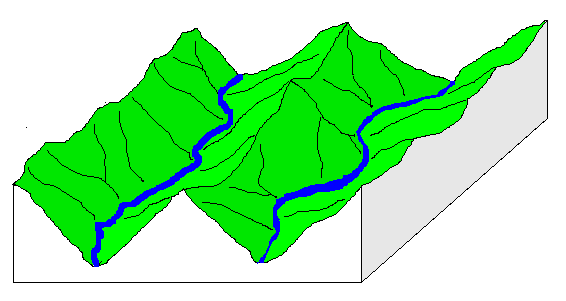 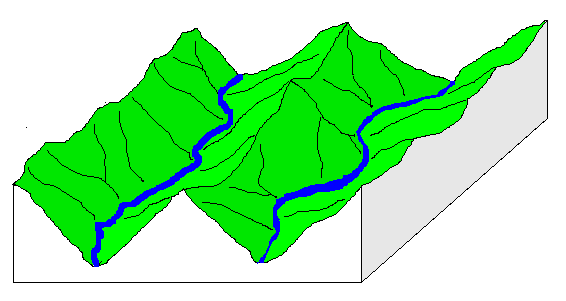 Adequation to the criteria
« Fit bw storing capacities and needs of farmers »
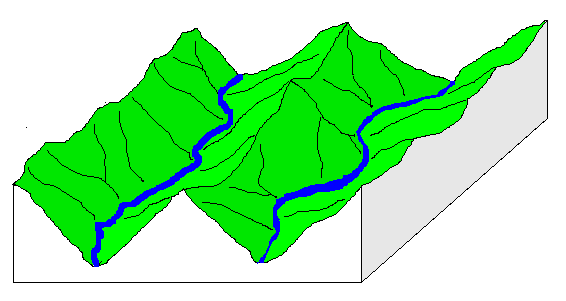 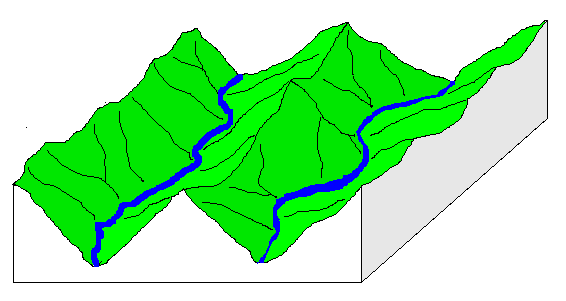 Expression of a social rationality
Accounting for uncertainties
« Frequency, distance and severity of water flow disruptions »
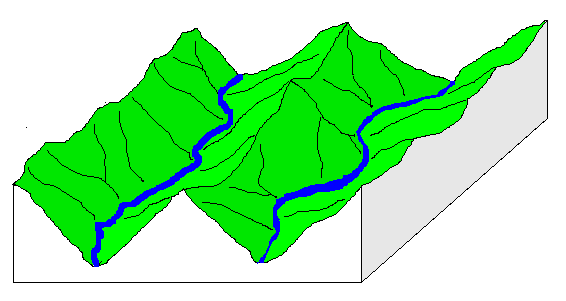 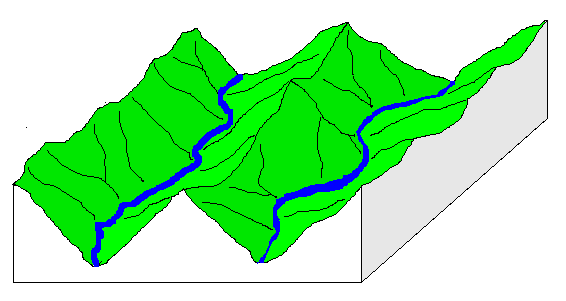 Plural interpretations
Contextualizing information
Knowledge gap
8
3. Results: Developer-led aggregations
To highlight contrasts
To increase readability

To fit to the criteria targeted
To fit to the process scale

To facilitate comparison bw options
To integrate uncertainties
To force the expression of a social rationality
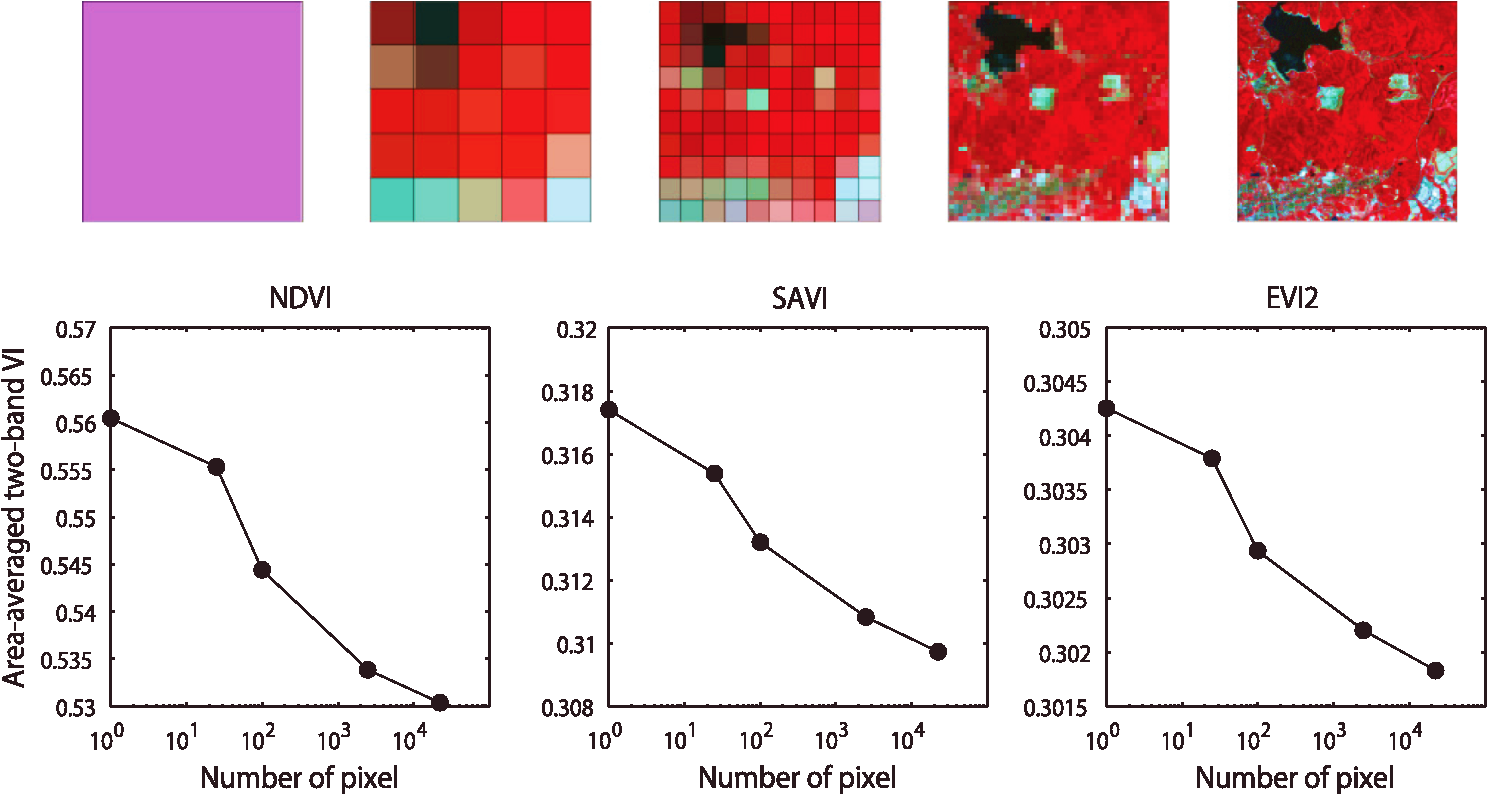 Partial aggregations
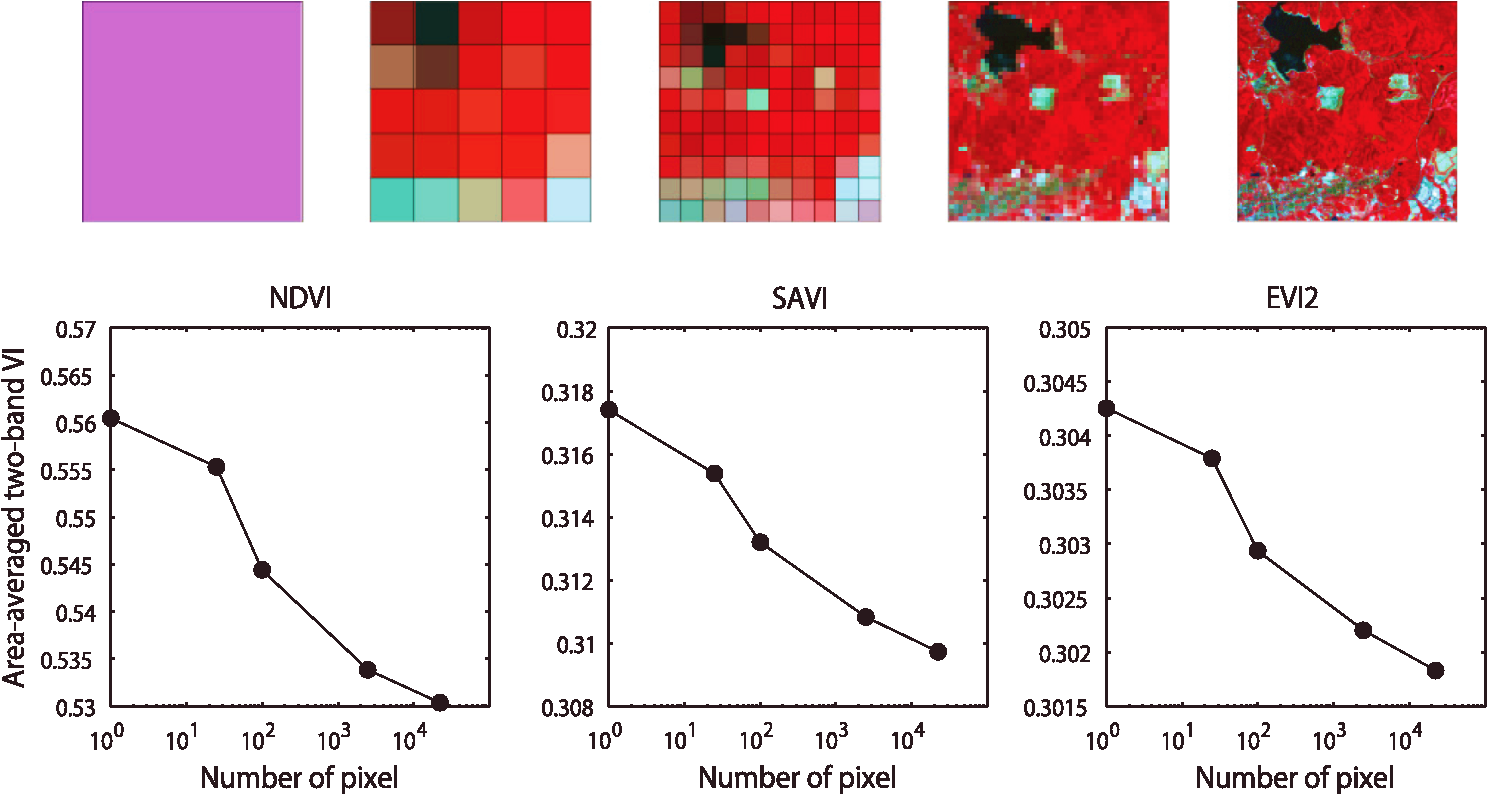 Complete aggregations
9
3. Results: User-led aggregations
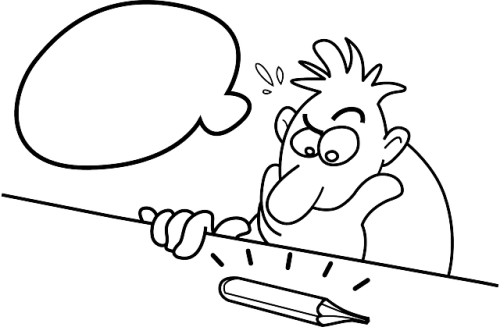 To visualize variability
To favour diverse interpretations
To contextualize information
To acknowledge a knowledge gap
?
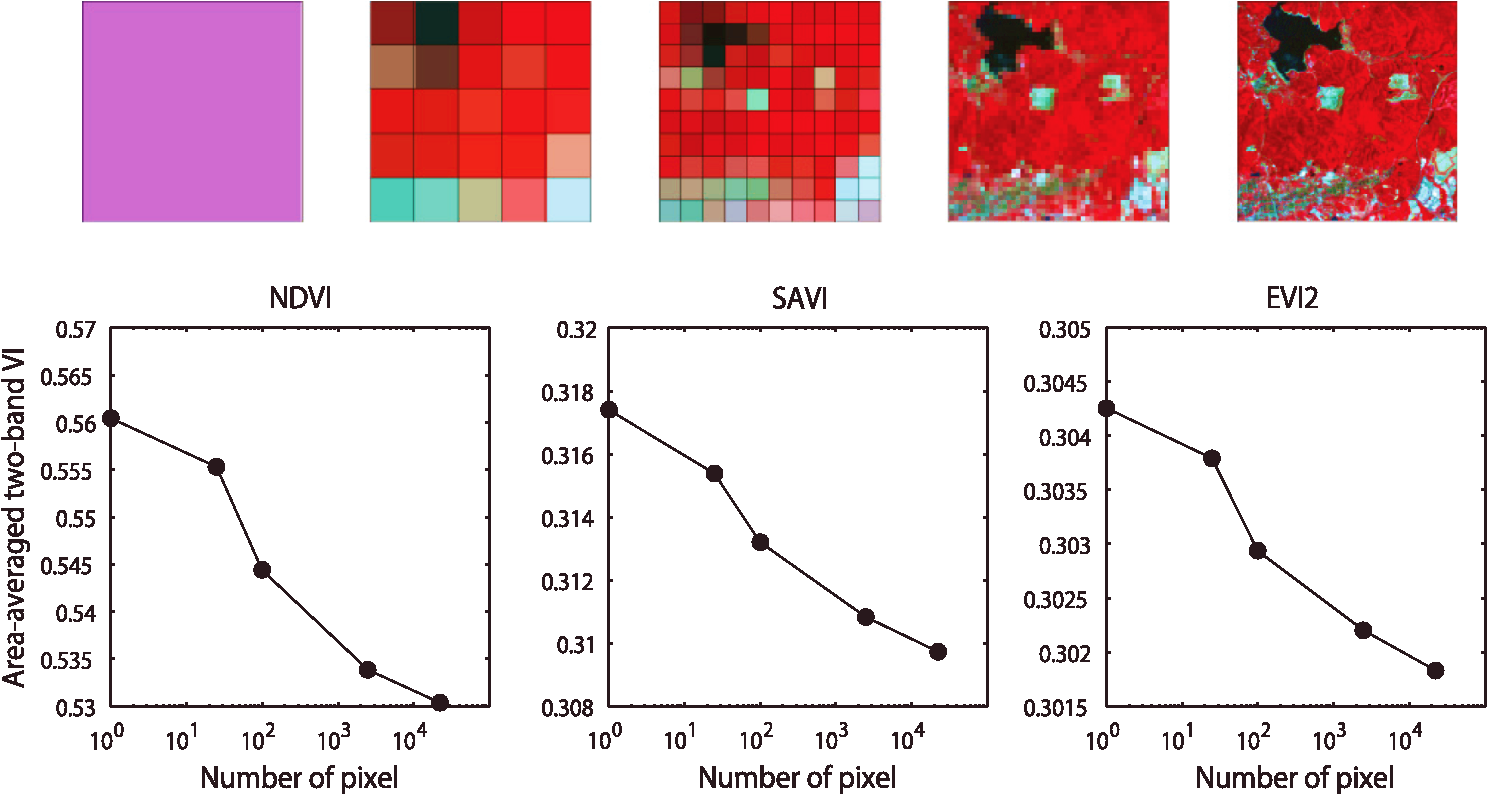 10
4. Discussion: Descriptive claims…
To fit to the criteria /process targeted
To acknowledge a knowledge gap
To contextualize info
To increase readability
To facilitate comparison bw options
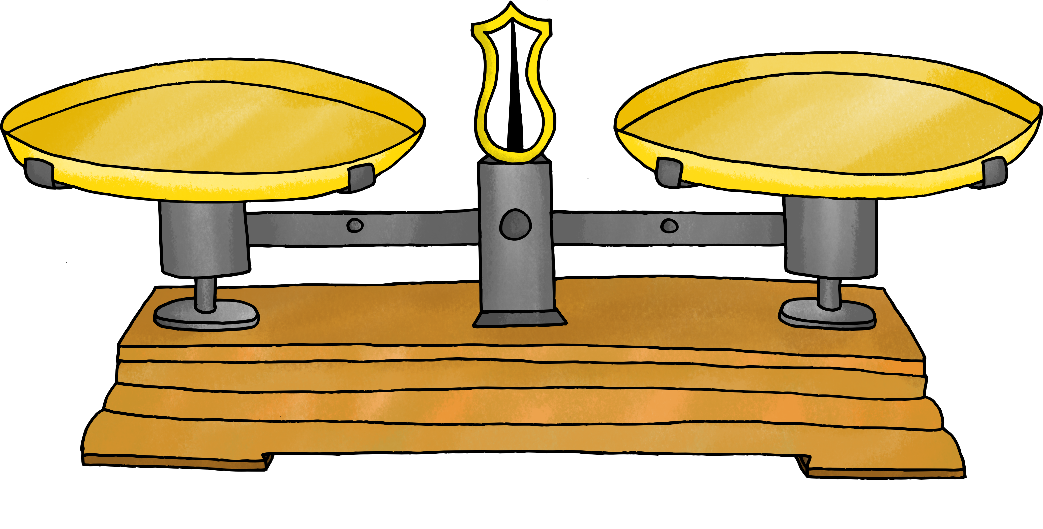 But not only …
The descriptive balance
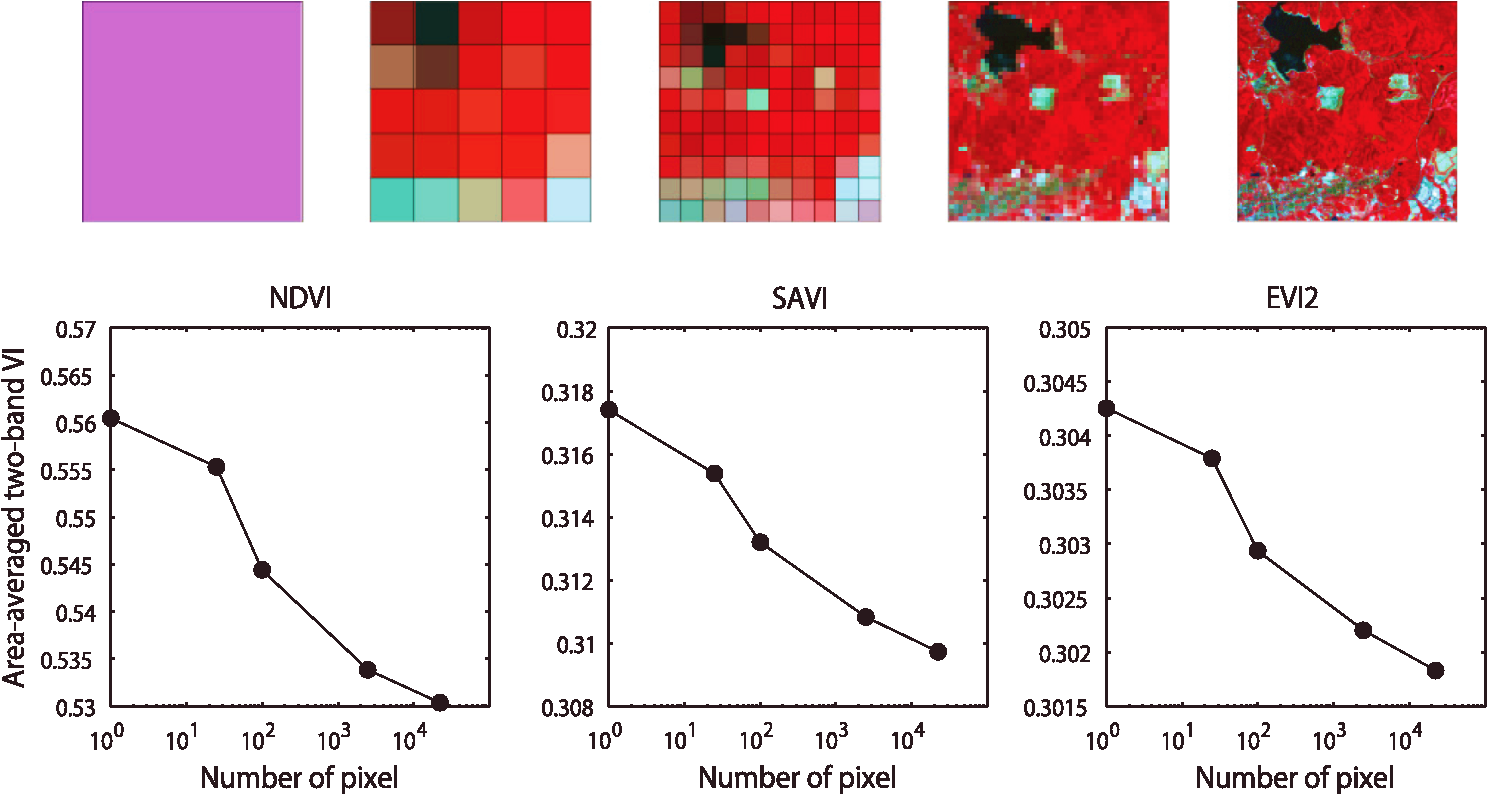 11
4. … coexist with normative claims
To highlight contrasts
To force the expression of a social rationality
To favour plural interpretations
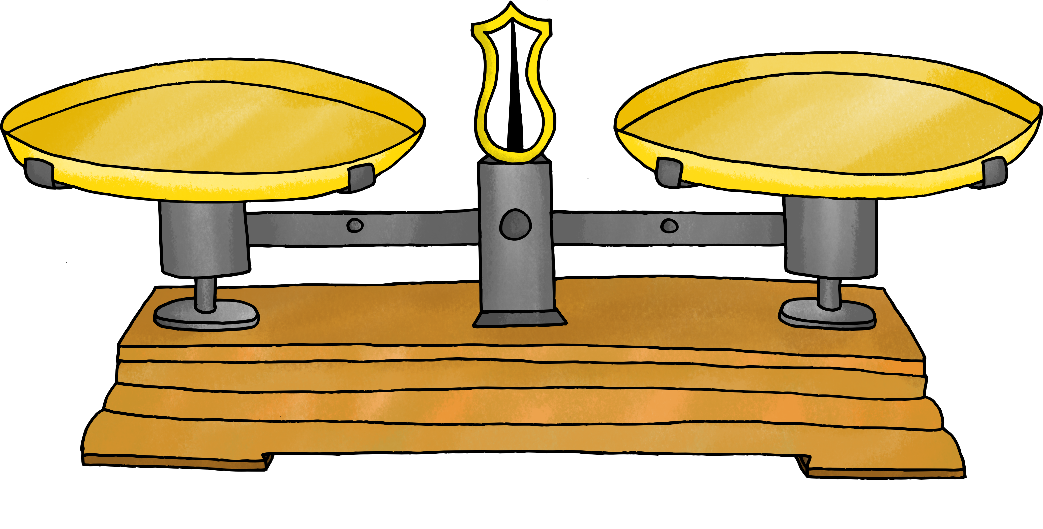 The normative balance
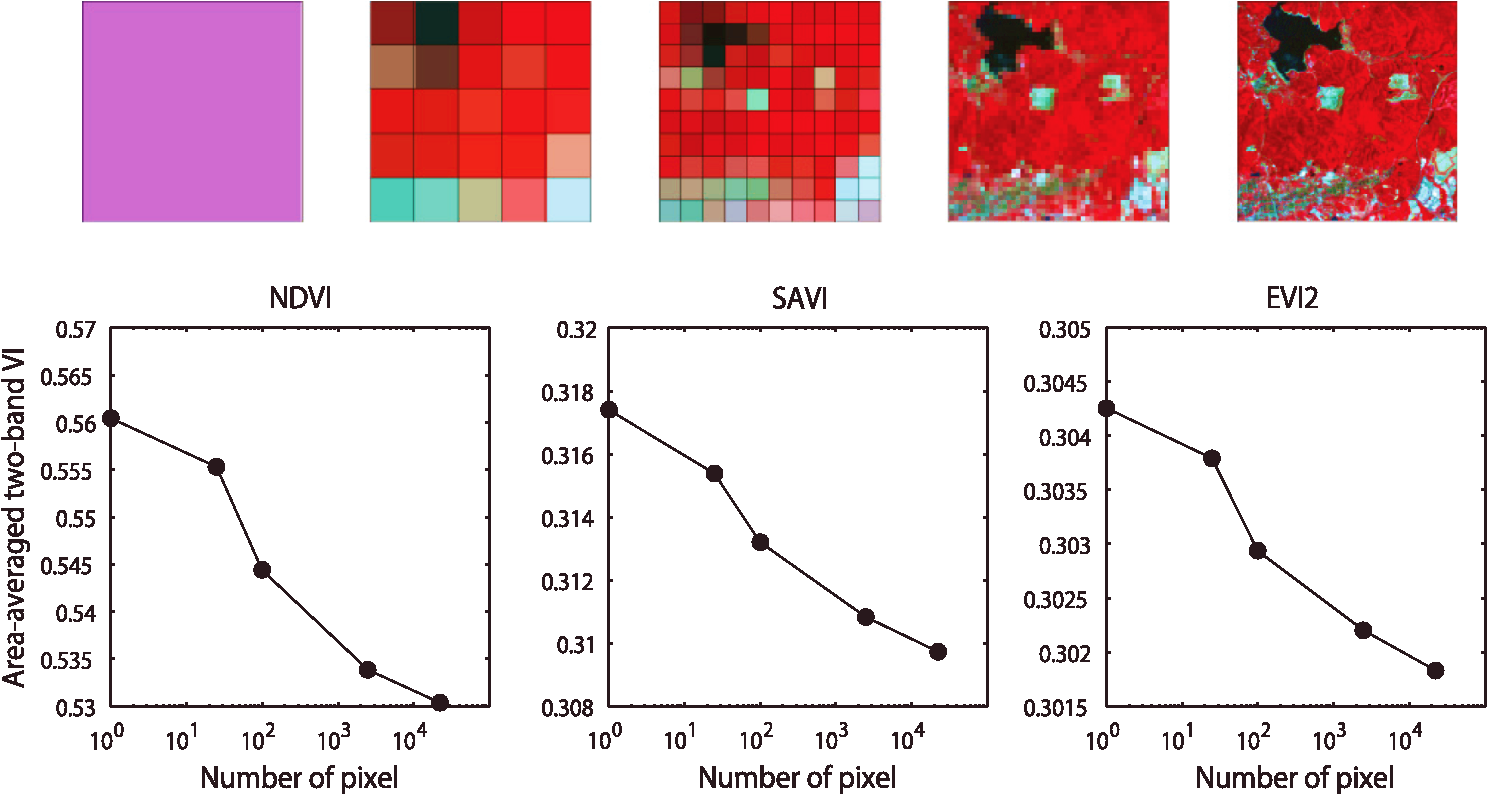 12
4. Discussion: Both make sense for the governance of commons
Indicators as objects that allow the expression and confrontation of different values and knowledge.
Complex processes
Scientific soundness
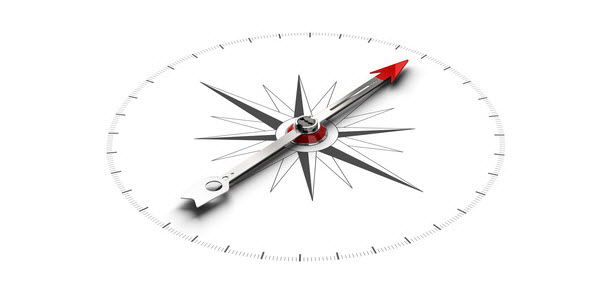 Social incommensurability
Common good
Social rationality
Multiple actors
Indicators as objects that compress information and create coherence.
Ease of use
Participation of non-experts
13
5. Conclusion
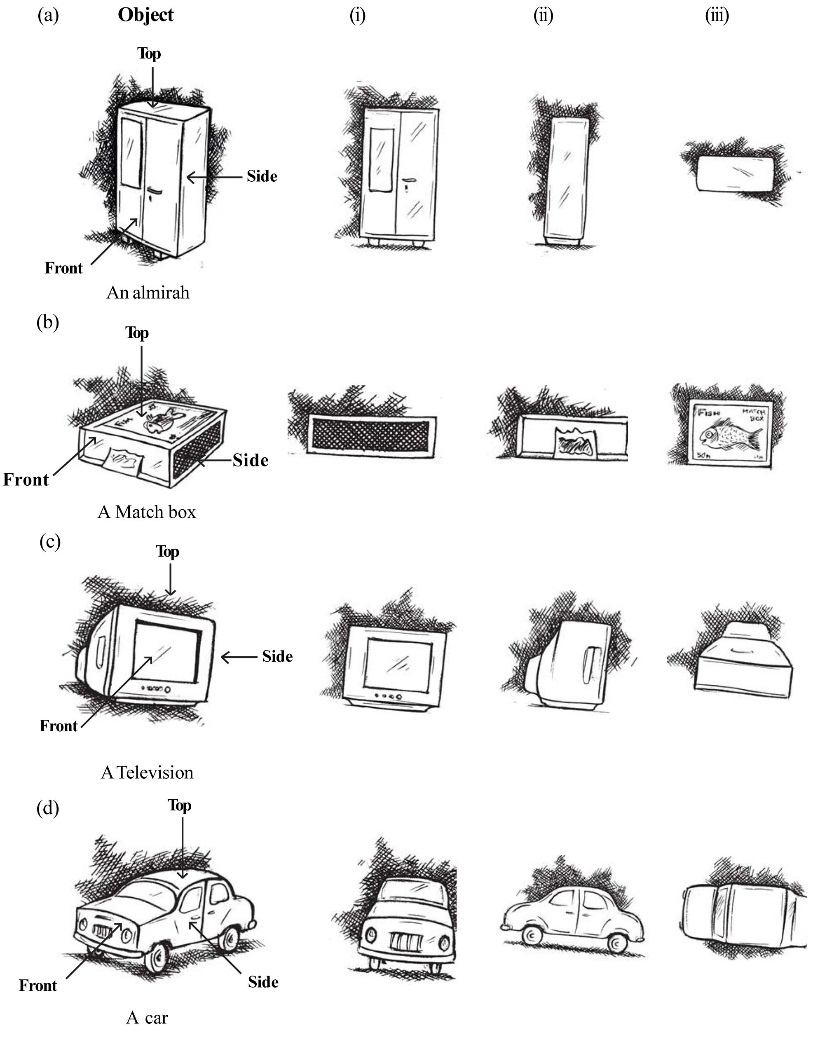 Spatial aggregation is one example of information compression that bears both a descriptive and normative aspect.

The choices made contribute to expanding / reducing the array for different uses of indicators.

The way indicators are customized deserves more attention.
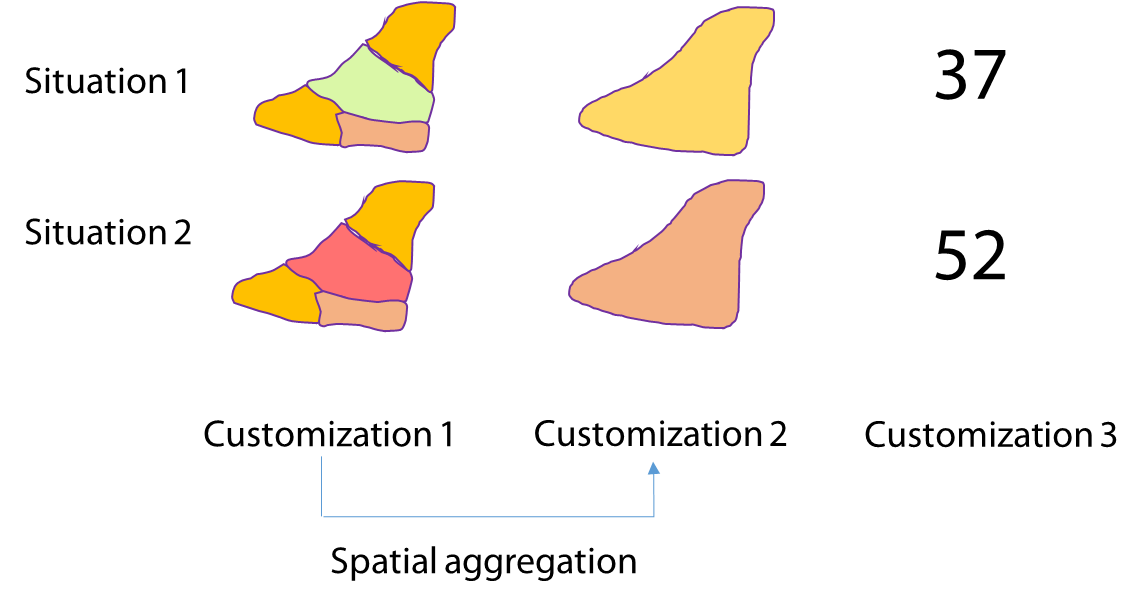 14
Thank you!
Contact : sandrine.allain@inra.fr
15